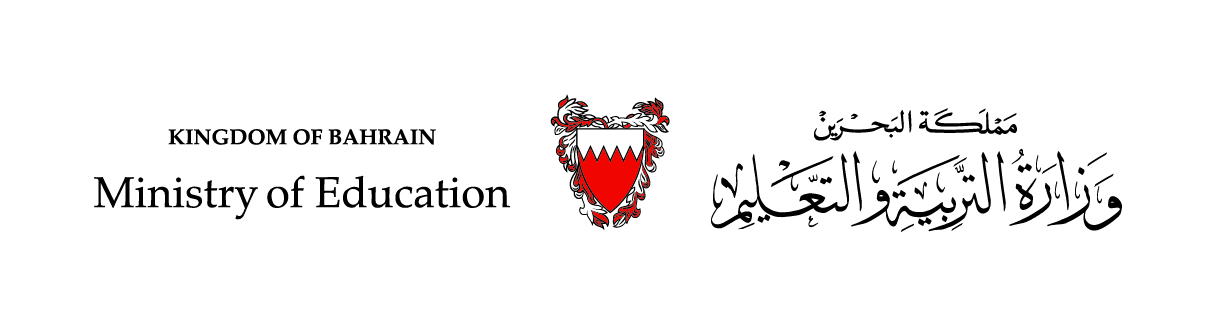 رياضيات الصف الثالث الابتدائي – الجزء الأول
(1 – 3): القيمة المنزلية ضمن الألوف

(صفحة 17)
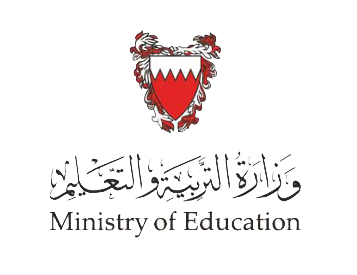 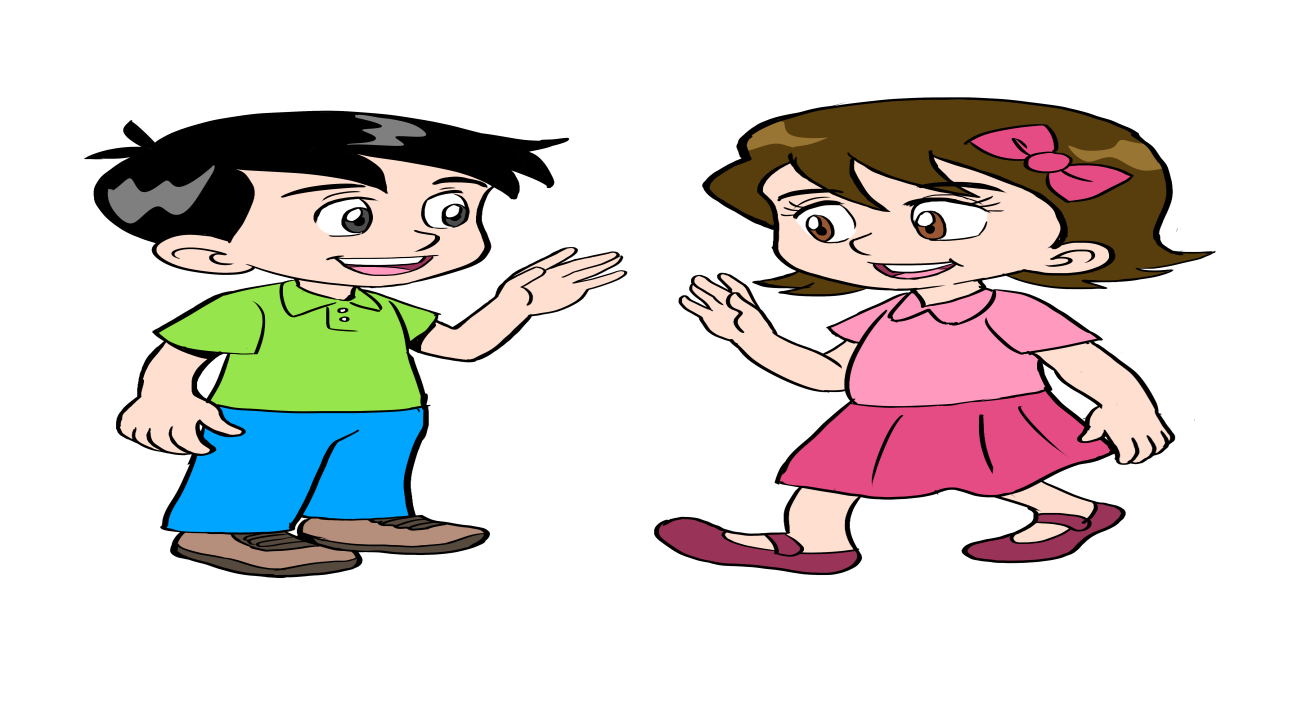 سنتعلّمُ في هذا الدرس 
1- قراءة الأعداد وكتابة رموزها. 
2- تحديد  القيم المنزلية للأرقام ضمن الألوف.
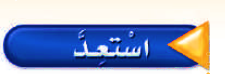 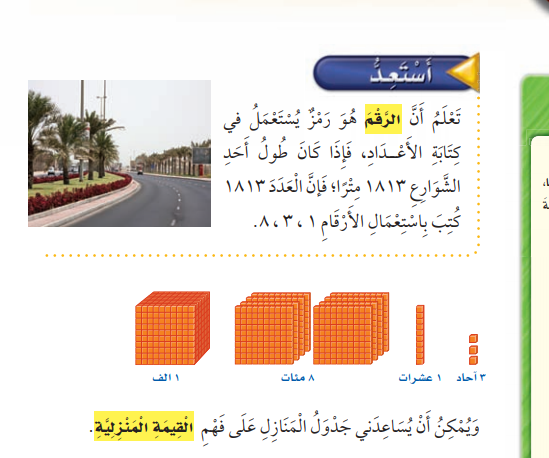 هل تعلم أن الرقم هو رمز يستعمل في كتابة الأعداد ونحن نستعمل الأرقام 
0 ، 1 ، 2 ، 3 ، 4 ، 5 ، 6 ، 7 ، 8 ، 9 لكتابة الأعداد.
فإذا كان طول أحد الشوارع 1813 مترًا ، فإن العدد 1813 كُتب باستعمال الأرقام 1  ،  3  ،  8
ويمكن أن تساعدني قطع دينيز في تمثيل العدد كالآتي:
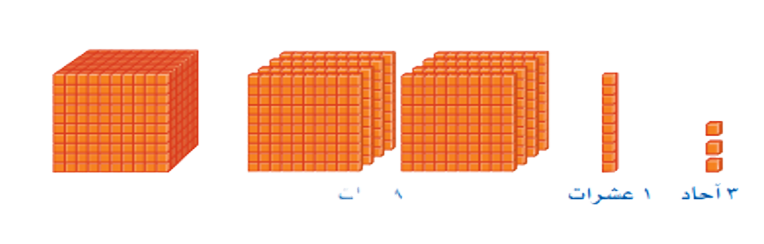 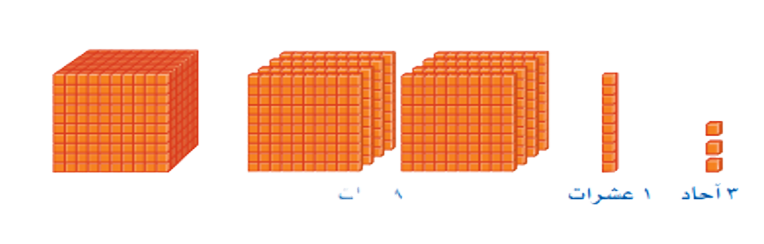 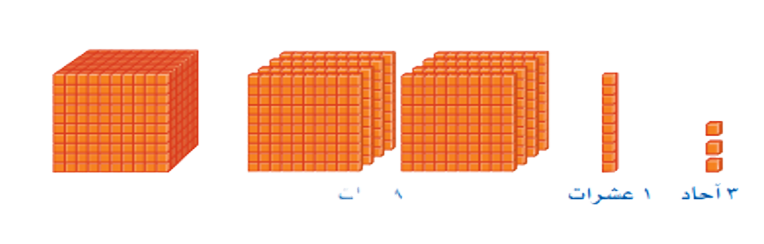 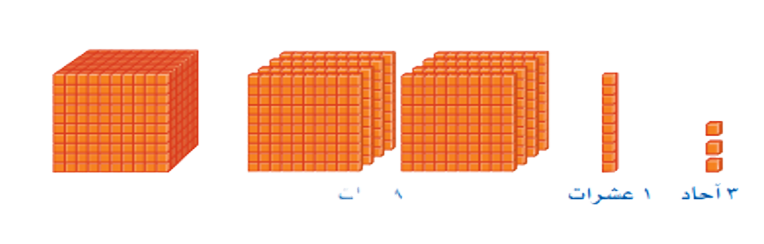 1 ألف
8 مئات
1 عشرات
3 آحاد
وزارة التربية والتعليم – 2020م                                                          القيمة المنزلية ضمن الألوف- الصف الثالث الابتدائي
ويمكن أن يساعدني جدول المنازل على فهم القيمة المنزلية 
حيث يستعمل جدول المنازل لقراءة الأعداد وكتابتها، كما يوضح القيمة المنزلية لكل رقم في العدد.
وبالرجوع للمثال السابق لطول

 أحد الشوارع، حدد اسم المنزلة

 للرقم الملون بالأحمر في العدد

 3 1 8 1

 ثم اكتب القيمة المنزلية لذلك الرقم.
1
8
1
3
1000
800
10
3
يقع الرقم ( 1 ) الملون بالأحمر في منزلة الألوف 

وقيمته 1000
وزارة التربية والتعليم – 2020م                                                           القيمة المنزلية ضمن الألوف- الصف الثالث الابتدائي
مثال
اكتب القيمة المنزلية للرقم الذي تحته خط 2630، ثم اكتب اسم المنزلة.
لتسهيل إيجاد القيمة المنزلية للرقم اتبع الخطوات الآتية كما في المثال:
الخطوة 1: اكتب العدد في جدول المنازل.
الخطوة 2: حدد العمود الذي يقع فيه الرقم المطلوب، ثم حوطه.
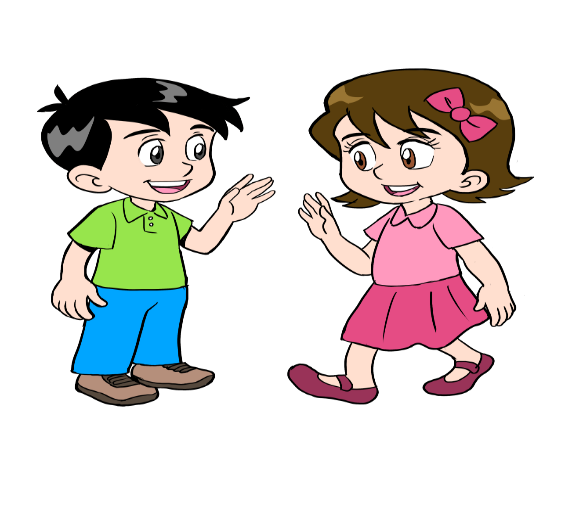 الخطوة 3: ضع أصفارًا بدلًا من الأرقام الواقعة عن يمين العدد الذي حوطه، فتظهر لك القيمة المنزلية
                للرقم المطلوب.
العدد هو 600 ويقع في منزلة المئات
وزارة التربية والتعليم – 2020م                                                                                                   القيمة المنزلية ضمن الألوف- الصف الثالث الابتدائي
لنتدرب أكثر
أجب عن التدريب في ورقة خارجية، ثم تأكد من إجابتك
الزمن: دقيقتين
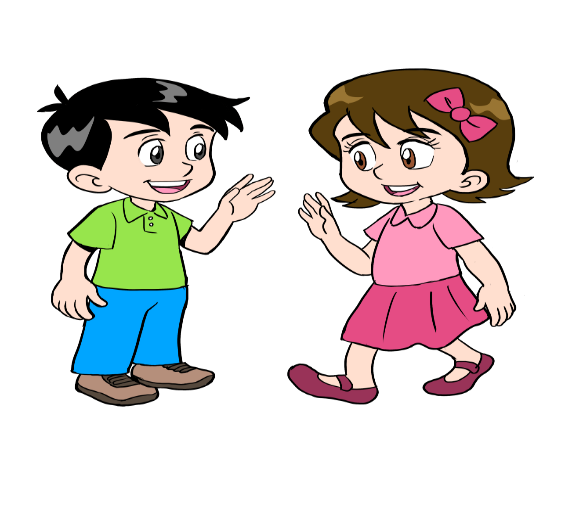 اكتب القيمة المنزلية للرقم الذي تحته خط، ثم اكتب اسم المنزلة.
يقع في منزلة العشرات
0
يقع في منزلة الألوف
9000
تدريب
يقع في منزلة المئات
700
وزارة التربية والتعليم – 2020م                                                          القيمة المنزلية ضمن الألوف- الصف الثالث الابتدائي
الزمن: دقيقة
اختر القيمة المنزلية الصحيحة للرقم الذي تحته خط فيما يأتي: 
 ( بالضغط عليها)
8999
أحسنت
فكر جيداً
فكر جيدًا
900
90
9
تدريب
وزارة التربية والتعليم – 2020م                                                            القيمة المنزلية ضمن الألوف- الصف الثالث الابتدائي
مثال
اكتب العدد 5230 بثلاث طرائق مختلفة:
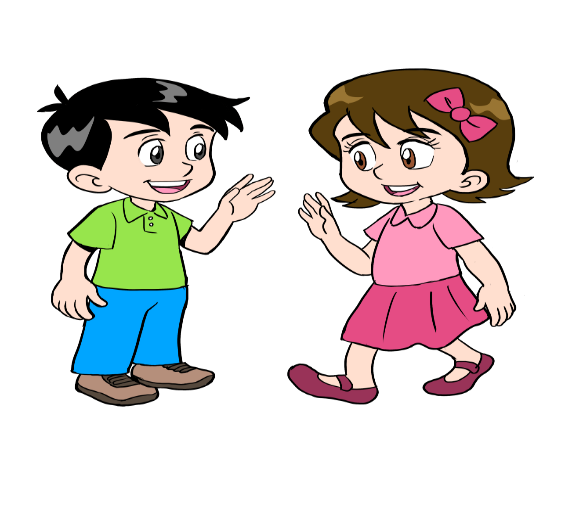 الصورة القياسية: تظهر فيها الأرقام فقط.
الصورة القياسية: 5230
الصورة التحليلية: تظهر مجموع القيم المنزلية للأرقام.
يمكن أن
 تكتب الأعداد 
بطرائق
 مختلفة
الصورة التحليلية:  0 + 30 + 200 + 5000
الصيغة اللفظية: تستعمل فيها الكلمات.
الصيغة اللفظية: خمسة آلاف ومئتين وثلاثون.
وزارة التربية والتعليم – 2020م                                                           القيمة المنزلية ضمن الألوف- الصف الثالث الابتدائي
الزمن: دقيقة
أجب عن التدريب في ورقة خارجية، ثم تأكد من إجابتك
اكتب العدد الآتي 6219 

بالصورة التحليلية وبالصيغة اللفظية
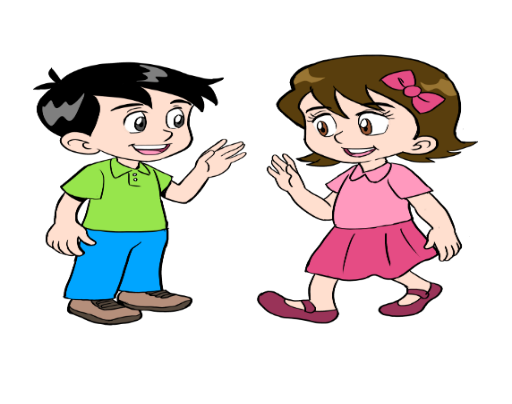 العدد 6219  مكتوب  بالصورة القياسية
الصورة التحليلية: 9 + 10 + 200 + 6000
تدريب
الصيغة اللفظية: ستة آلاف ومئتين وتسعة عشر
وزارة التربية والتعليم – 2020م                                                          القيمة المنزلية ضمن الألوف- الصف الثالث الابتدائي
أجب عن التدريب في ورقة خارجية، ثم تأكد من إجابتك
الزمن: دقيقة
اكتب العدد الآتي  5 + 30 + 600 + 7000 
بالصورة القياسية  وبالصيغة اللفظية
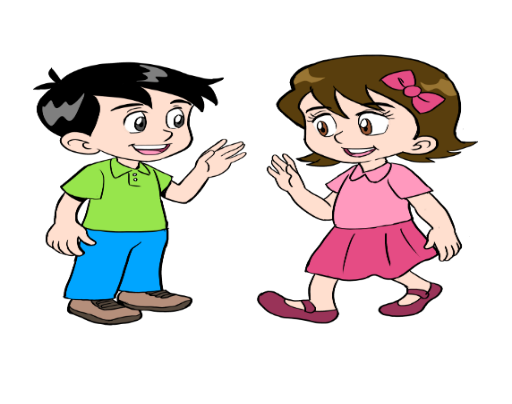 الصورة القياسية: 7635
هذه الصورة التحليلية : 5 + 30 + 600 + 7000
تدريب
الصيغة اللفظية: سبعة آلاف وستمئة  وخمسة وثلاثون
وزارة التربية والتعليم – 2020م                                                           القيمة المنزلية ضمن الألوف- الصف الثالث الابتدائي
الزمن: دقيقة
لنتدرب أكثر
أحسنت
فكر جيداً
فكر جيدًا
كتب بالصورة
القياسية
كتب بالصيغة
اللفظية
كتب بالصورة
التحليلية
تدريب
وزارة التربية والتعليم – 2020م                                                           القيمة المنزلية ضمن الألوف- الصف الثالث الابتدائي
تعلمنا اليوم
القيمة المنزلية ضمن الألوف  

.
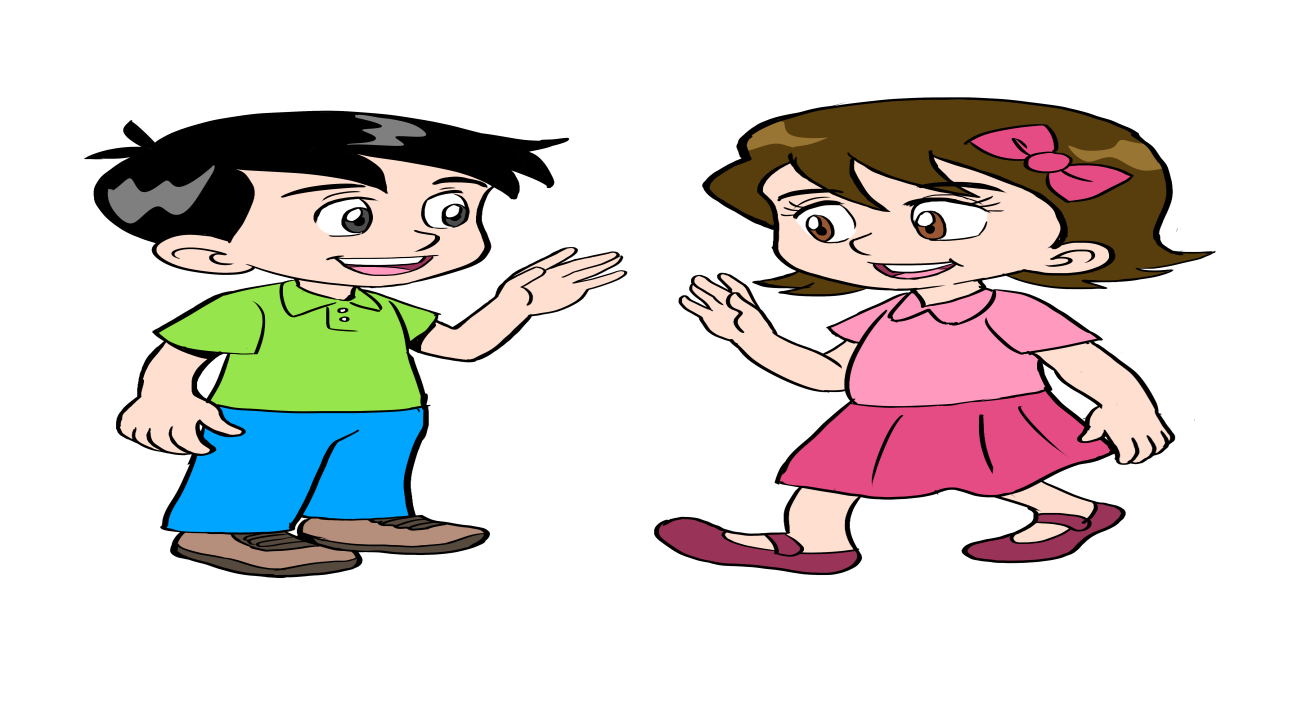 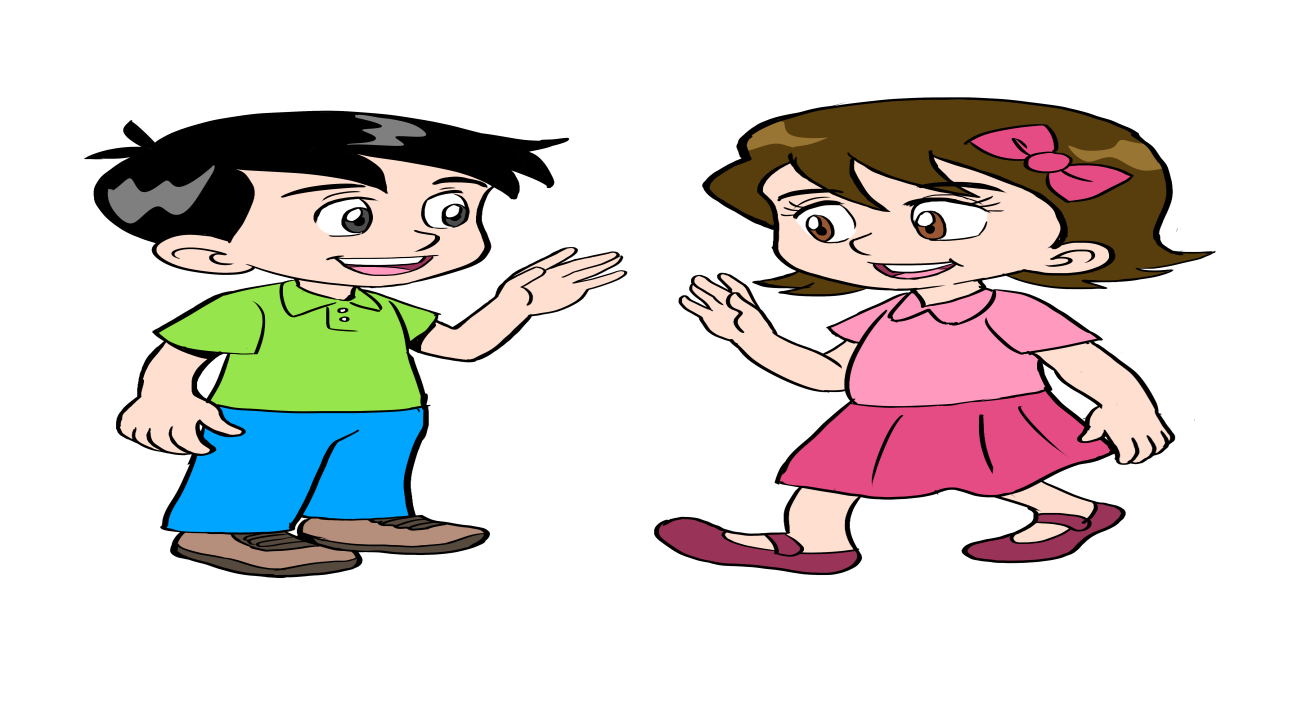 كما تعلمنا كتابة العدد بثلاث طرائق مختلفة: الصورة القياسية والصورة التحليلية والصيغة اللفظية
وزارة التربية والتعليم – 2020م                                                            القيمة المنزلية ضمن الألوف- الصف الثالث الابتدائي
عزيزي الطالب للمزيد من الاستفادة يمكنك الرجوع لكتاب 

الطالب لحل تمارين الدرس صفحة 19
وزارة التربية والتعليم – 2020م                                                         القيمة المنزلية ضمن الألوف- الصف الثالث الابتدائي
انتهى الدرس
وزارة التربية والتعليم – 2020م                                                         القيمة المنزلية ضمن الألوف- الصف الثالث الابتدائي